NAFTA
IZRADILI: Luka Lukerić, Patrik Umiljanović,8.      
MENTOR: Ivana Feldi Drašinac, prof.
10. 12. 2017.g
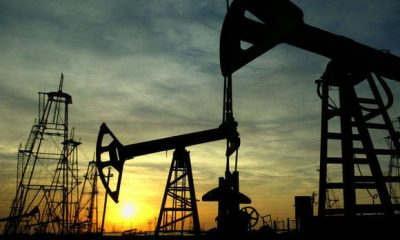 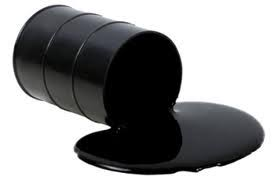 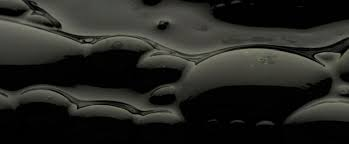 ŠTO JE NAFTA?
Nafta je kameno ili sirovo zemno ulje, smeđezelena do smeđecrna obojena tekuća ili polučvrsta tvar, koju većinom nalazimo u sedimentnim slojevima Zemlje, a rijetko i u metamorfnim i magmatske stijenama. 
Postoje i svjetlije i gotovo bezbojne vrste nafte. To je vrlo složena smjesa različitih spojeva, pretežito ugljikovodika alkanskog, cikloalkanskog i aromatskog.
Nafta se najviše koristi za pokretanje vozila (obično u obliku benzina i drugih derivata) te za dobivanje električne energije u termoelektranama. 
Također je značajna sirovina za mnoge proizvode (plastika, umjetno gorivo, razni razrjeđivači i ostale kemikalije). 
Industrija koja se bavi preradom nafte naziva se petrokemijska industrija. reda čiji se sastav mijenja od nalazišta do nalazišta.
Kako je nastala?
U sredinima siromašnim kisikom počelo je, zbog djelovanja anaerobnih bakterija, truljenja i temperaturnih promjena, razaranje bjelančevina, lipida i drugih lako raspadljivih sastojaka organskih tvari, prelazeći postupno u sapropel. Pretvorba je rezultat nagloga zatrpavanja organske tvari (anaerobni uvjeti), povećanja tlaka (istiskivanje) i najvažnije porasta temperature. Smatra se da procesi pretvorbe organske tvari u naftu, ali i ugljikovodični plin, započinju na oko 65oC, te prestaju oko 160oC, kada su temperature toliko velike da razaraju lance i najjednostavnijih ugljikovodika, poput metana. Najveći dio organske tvari prešao je u netopivi ostatak nazvan kerogen, manji dio u bitumen koji je topiv, a samo jedan dio bitumena dao je naftu i plin.
S druge strane postoji mišljenje da nafta potječe iz znatno većih dubina Zemlje, tj. da je nastala anorganskim putem od ugljika iz dubljih dijelova litosfere ili na granici plašta i litosfere, zaostalim vjerojatno iz vremena formiranja Zemlje. Tome u prilog govore nalazi nafte u vulkanskim područjima (na Kamčatki), nagomilavanje nafte u velikim dubinama u ležištima s magmatskim i metamorfnim stijenama (Venezuela) i nalazi nafte u pukotinama litosfere u stijenama na dnu Indijskog oceana. No, zbog složenog sastava nafte smatra se da kemijskim reakcijama plinova iz dubokih dijelova litosfere (CO2, H2S, CH4 i drugih) ne mogu nastati složeni spojevi tekućih ugljikovodika, već jedino dodatne količine metana.
sastav
Po svom kemijskom sastavu nafta je mješavina velikog broja različitih ugljikovodika i malih količina spojeva sumpora (0.15-6%), kisika (do 2%), dušika (0.05-0.4%), asfaltno smolastih tvari, mineralnih tvari i tragova kovina. U njoj su zastupani ugljikovodici s jednim do 50 i više C - atoma u molekuli, a značajni su: alkani (propan, butan, heptan, oktan), cikloalkani (naftaleni) i aromatski ugljikovodici (benzen, toluen), pa prema udjelu različitih redova ugljikovodika razlikujemo parafinsku ili metansku, naftalensku i aromatsku naftu.
Manje su zastupani aromatski ugljikovodici (npr. neke rumunjske nafte). U nafti su, bez obzira na vrstu ugljikovodika, zastupani više ili manje, svi članovi pojedinog niza: od lakohlapljivih do teškohlapljivih te krutih s velikim brojem C - atoma. O većoj ili manjoj zastupljenosti nižih odnosno viših članova ovisi gustoća nafte. Lagane nafte koje kod prerađivanja daju više laganih frakcija, ili ih uopće ne daju.
NALAZIŠTA
Njezina se ležišta mogu očekivati u sedimentnim stijenama koja su povezana migracijskim putom s područjima gdje je u geološkoj prošlosti taložena velika količina organske tvari u anaerobnim uvjetima. No, nisu samo sedimentne stijene ležišta nafte. To mogu biti i magmatske i metamorfne, no kako one nisu izgrađene od zrna te nemaju primarni porozitet, uvjet je da su one tektonski razlomljene u toj mjeri da se razvio značajan sekundarni porozitet u kojemu se onda mogu nakupljati fluidi, pa i nafta.
Dubina naftonosnih slojeva različita je; od nekoliko desetaka metara do preko 5 kilometara. Što je veća dubina, veći je i tlak pod kojim se nafta nalazi. Sa stajališta očuvanja ležišta nafte veća dubina je prednost jer sprječava "dotok" kisika koji može degradirati naftu u ležištima. S druge strane povećani tlak (posebno nadtlak) može uzrokovati velike probleme kod bušenja zbog pojava erupcije nafte i poglavito plina. Najdublja do sada postignuta istraživačka bušotina od 9169 nalazi se u Oklahomi (SAD).
Dobivanje nafte
Nafta i zemni plin izbijaju na mnogim mjestima sami iz zemlje. Ovakva prirodna vrela više nisu važna za proizvodnju nafte, jer ukupno daju tek zanemarive količine.
 Velike količine nafte dobivaju se danas u svijetu iz dubljih slojeva zemlje iz bušotina na principu nekoliko režima proizvodnje.
Prvi je uporaba prirodnog nadtlaka i kontrolirane erupcije poput arteških bunara. No, kasnije se taj tlak mora podržavati, recimo utiskivanjem vode, plina, pa u nekim slučajevima čak i paljenjem rubnih dijelova ležišta, te gorenjem kao mehanizmom povećanja viskoznosti nafte i porasta tlaka. 
Drugi način je frakcijska destijacija. To je odjeljivanje tekućih sastojaka iz smjese na temelju njihovih različitih vrelišta
Sva se bušenja danas izvode strojevima.
NAJVEČI PROIZVOĐAČI
Nafta je danas u svijetu jedan od najznačajnijih strateških proizvoda (obično se naziva "crno zlato"). Zbog toga zemlje proizvođači nafte imaju veliku moć u geopolitičkim odnosima, a kontrola nad izvorištima nafte jedan od najznačajnijih uzroka kriza u svijetu. Zemlje koje su najveći izvoznici nafte su grupirane u interesnu organizaciju OPEC.
ZEMLJA	                           PROIZVEDENA KOLIČINA (milijuna barela)
Saudijska Arabija	                           10,37
Rusija	                                          9,27
Sjedinjene Američke Države	               8,69
Iran	                                                       4,09
Meksiko	                                          3,83
CIJENA
Cijena nafte je na svjetskom tržištu ušesterostručena u razdoblju od 2000. godine do danas. U 2008. godini cijena nafte je prešla granicu od 100 USD po barelu nafte. Pretpostavlja se da će u bliskoj budućnosti proizvodnja nafte doći do vrhunca a do 2050. će biti iscrpljene sve zalihe. No, ukupni vijek trajanja fosilnih goriva, poglavito nafte i plina, teško je prognozirati, jer se istovremeno otkrivaju nove zalihe ugljikovodika, a i potrošnja se racionalizira što zbog naprednije tehnologije (povećanje stupnja iskoristivosti), a što zbog pažljivijeg korištenja zbog visokih cijena. Istovremeno se potražnja povećava, posebno zbog velikog gospodarskog rasta Kine i Indije. No, i taj gospodarski rast se predviđa da će najvećim dijelom biti podržan ponovno povećanom upotrebom ugljena uz primjenu "čišćih" tehnologija njegova izgaranja. Zbog toga bi vrlo brzo moglo doći do krize velikih razmjera u svjetskom gospodarstvu, koja se može izbjeći povećanom upotrebom drugih izvora energije (uz spomenuti ugljen, nuklearna energija i energija vode).

Barel je mjerna jedinica za naftu (169 litara)
ekologija
Nafta koja pluta na površini vode može svojim fizikalnim osobinama ugroziti biljke i životinje jer ugrožava fotosintezu, disanje i hranjenje. Nakon izljeva nafte aromatski ugljikovodici uzrokuju neposrednu smrt mnogih organizama. Nakon nekoliko dana oni ispare, a nafta ostaje u kuglicama koje su nakon nekoliko tjedana ili mjeseci uništene prirodnim procesima biodegradacije pri čemu sudjeluju bakterije, gljive i alge. Posljedica toga je smanjenje količine kisika u moru, zbog poremećaja u njegovom dotoku. Kubični metar ispuštene nafte iscrpljuje kisik iz 400000 kubičnih metara mora.
Kapljice nafte slijepe se na perje ptica ili dlaku vodenih sisavaca i sprečavaju termoregulaciju i prirodnu lakoću i moć plutanja. Životinje se utope ili otruju progutanom naftom nakon pokušaja čišćenja svog krzna ili perja. Jaja i mladi razvojni stadiji posebno su osjetljivi na neke toksične tvari nafte koje su topive u vodi. Postoji osim toga čitav niz subletalnih efekata.
Nafta uglavnom stimulira rast heterotrofnih bakterija koje koriste ugljikohidrate, a njezin je učinak na alge puno manje negativan nego na ostale više organizme, iako su one vrlo osjetljive na sekundarne efekte poput porasta primarne produkcije što može dovesti do naglog smanjenja koncentracije kisika u vodi. Vodozemci su relativno osjetljivi na de rivate nafte zbog tanke i propusne kože te vodenih ličinačkih stadija. Negativni učinci na ptice su hipotermija uzrokovana lijepljenjem perja, poremećaj u ionskoj ravnoteži, dehidracija nakon gutanja ulja, mijenja se ponašanje, nošenje jaja se mijenja, stopa rasta je promijenjena. Učinci nafte na sisavce koji obitavaju na području zahvaćenom naftom je također veliki. Populacije vidri na takvom području smanjena su tri puta, a u krvi tih životinja pronađene su povećane količine heptoglobina i interleukina 6. To bi moglo dovesti do imunosuficijencije i osjetljivosti na bolesti dugo nakon nestanka nafte.
Faktori koji mogu ubrzati oporavak područja nakon zagađenja su brzo i efikasno čišćenje, obilna nezagađena voda, drift beskralježnjaka, migracije riba iz nezagađenih područja. Ekosistemi kontaminirani naftom mogu se godinama oporavljati, a može se dogoditi da se više nikad ne oporave.
Nalazišta  u hrvatskoj
Peklenica u Međimurju poznata je kao prvo nalazište nafte u Hrvatskoj i svijetu. Nafta se u Peklenici eksploatirala četiri godine prije nego u Pensilvaniji (SAD), odakle potječu prvi podaci o nafti na svijetu. Prvo korištenje nafte zbilo se 1856., a prvo bušenje 1886. godine. Od 1932. do 1940. proizvodnja nafte u cijeloj Jugoslaviji iznosi 5 884 tona, od čega je samo u Peklenici izvađeno 4 098 tona. Peklenica je dobila naziv po »peklu«, kako je narod nazivao naftu koja je tu pronađena. Koristila se još u doba Zrinskih za podmazivanje osovina zaprežnih kola. Vađenje nafte prestalo je 1967. godine. Danas se u Peklenici gradi Muzej peklarstva/nafte i rudarstva kako bi se sačuvala uspomena na te dane.
HVALA NA PAŽNJI!!!!
IZVOR:https://en.wikipedia.org/wiki/nafta